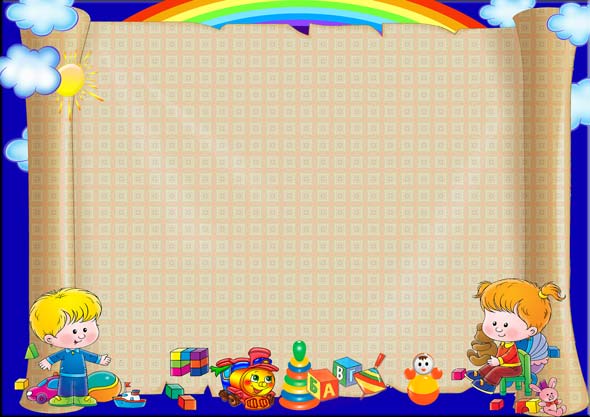 “Успішна соціаізація дітей дошкільного віку як складова іміджу ДНЗ”
на II “ організаційно – моделювальному” етапі
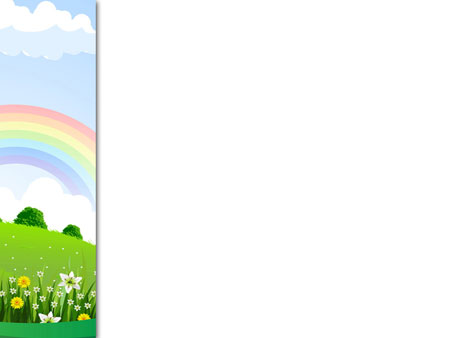 Дошкільний навчальний заклад №7 “Івушка” в статусі опорного дошкільного закладу
Обласний науково – методичний проект “ 


Освітні стратегії соціалізації особистості  громадянського суспільства”
Районної науково – методичної проблеми
“Освітні стратегії діяльності  педагогічних колективів дошкільних навчальних закладів зі збереження духовного, морального та фізичного здоровя учасників педагогічного процесу як чинника соціалізації особистості”
Базовий компонент дошкільної освітинова редакція        Головним завданням реалізації освітньої лінії  “Дитина в соціумі”  - розкрити дитині соціальний світ і допомогти їй здобути соціальний досвід, зрозуміти своє місце у соціумі як активного участника.    Результатом взаємодії дитини з предметним та соціальним світом має стати набуття життєвого досвіду, сформоване відповідальне ставлення до життя, що є основою активної громадянської позиції.
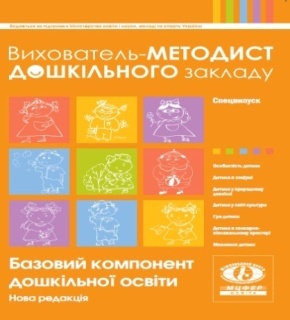 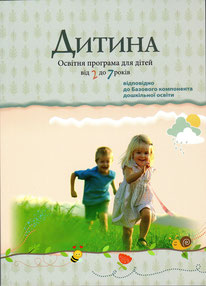 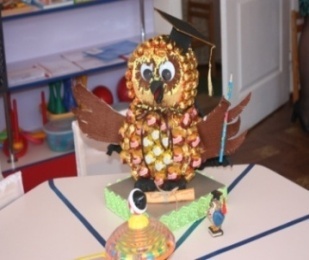 I етап 2015 – 2016 н.р.
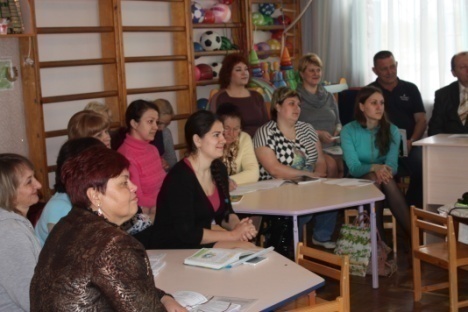 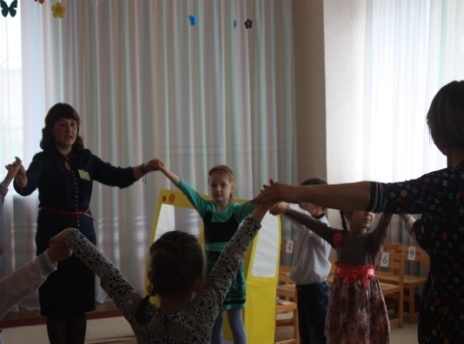 підготовчий
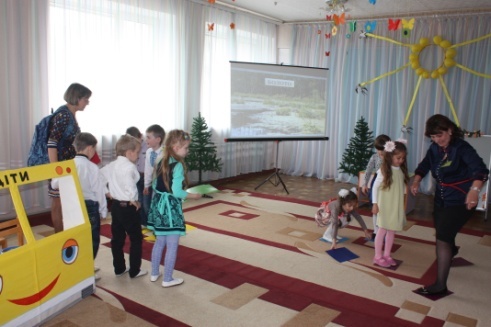 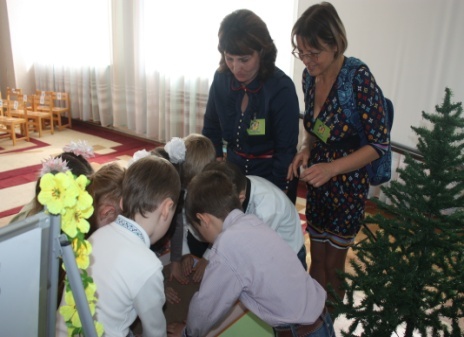 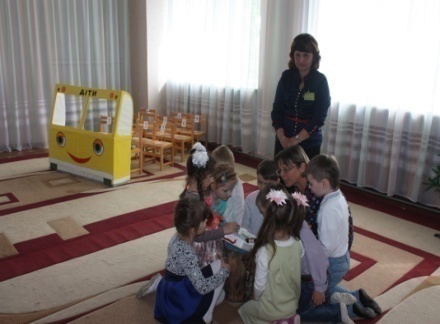 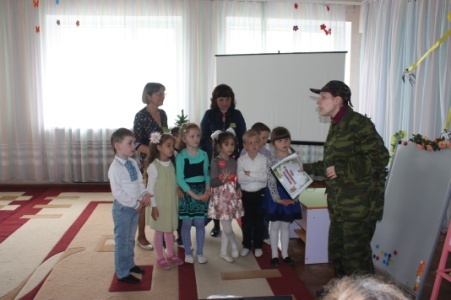 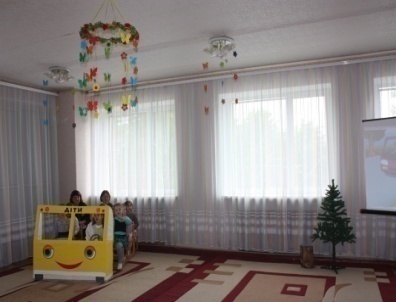 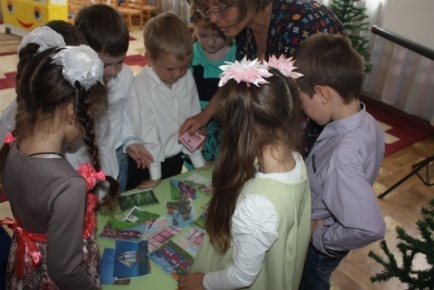 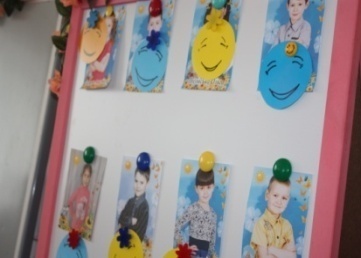 I етап 2015 – 2016 н.р.
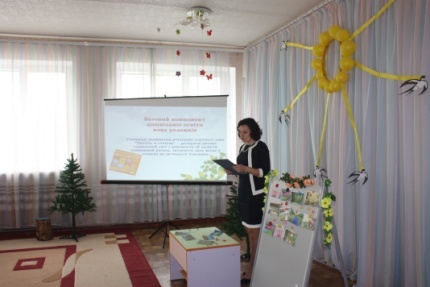 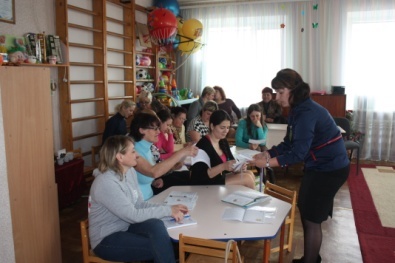 підготовчий
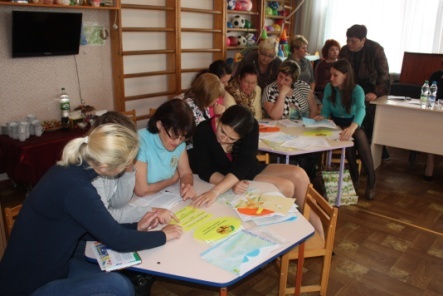 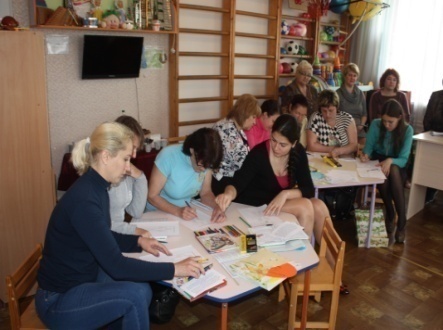 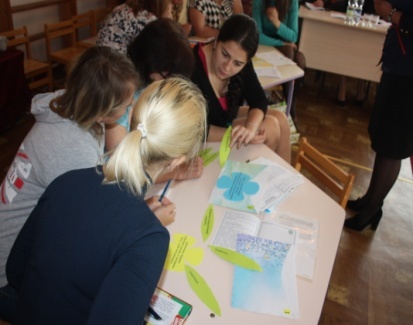 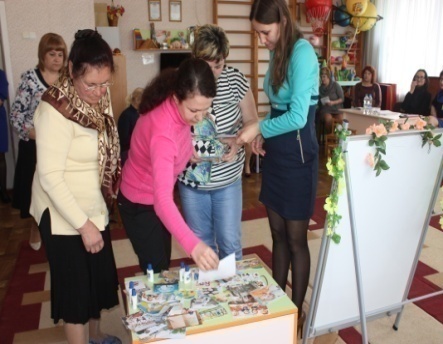 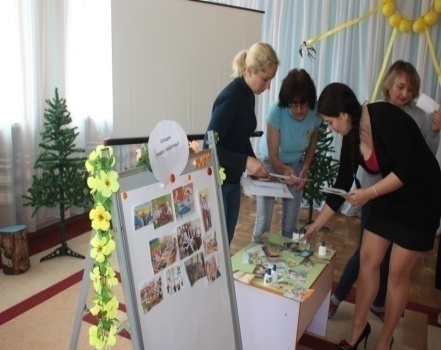 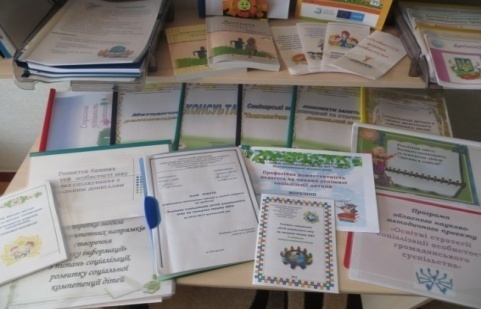 II етап 2016 – 2017 н.р.
Метою: створення  єдиної системи моніторингу розвитку соціальних компетентностей дошкільників сучасного ДНЗ для всіх учасників педагогічного процесу                                ( адміністрація, педагоги, діти, батьки) 

 розроблення рекомендацій , спрямованих на самоосвіту, створення можливостей для формування  професійної компетентності у процесі роботи над проблемним питанням; 

 проведення моніторингу результатів щодо розвитку соціальної компетентності дошкільників, педагогів, батьків сучасного дитячого садка.
Організаційно - моделювальний
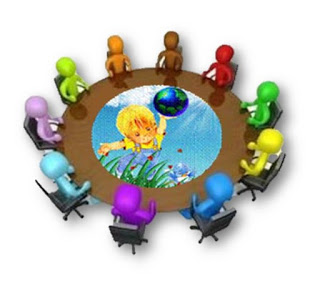 Соціальне партнерство                                 Співпраця взаємодія
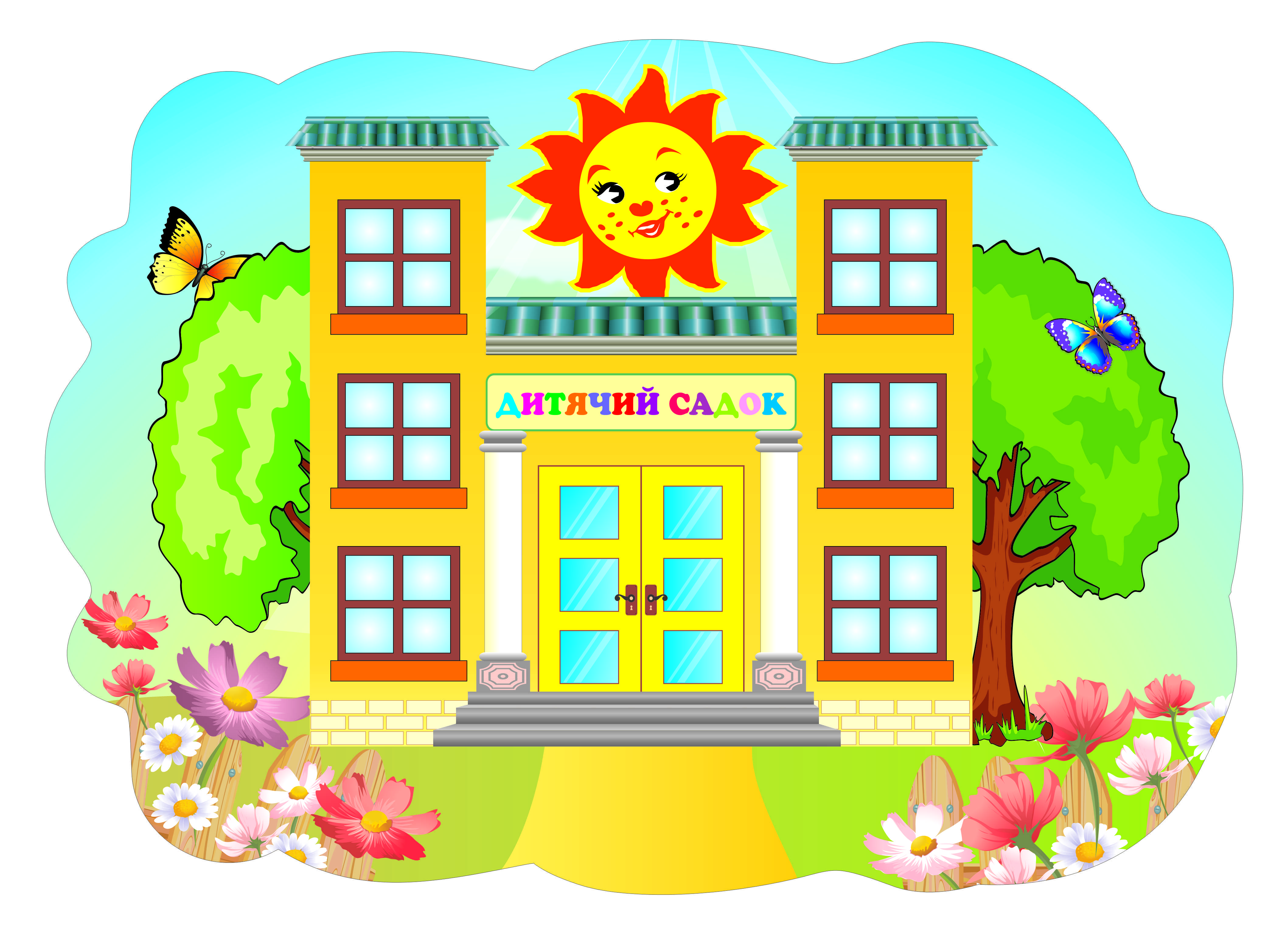 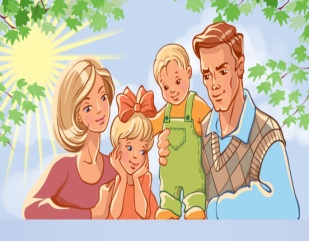 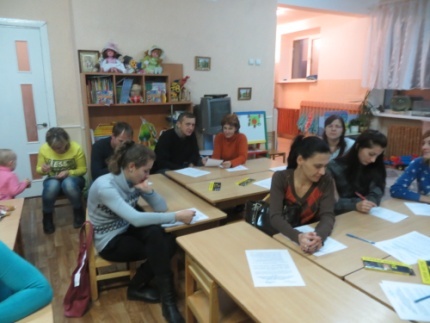 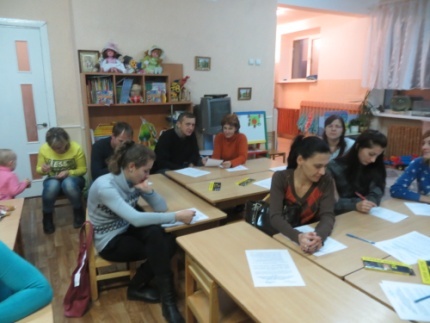 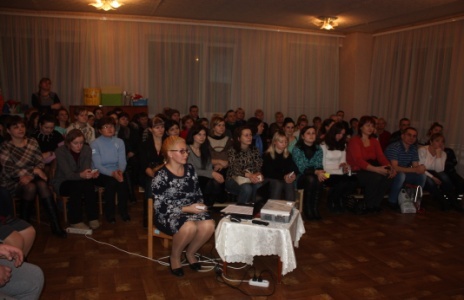 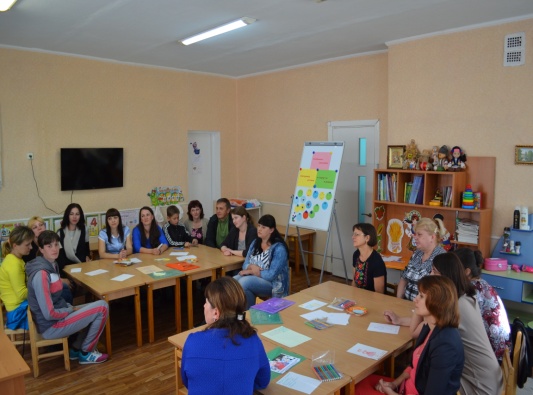 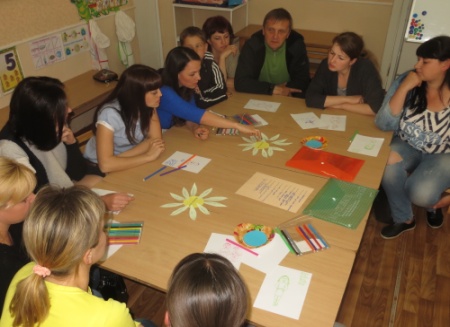 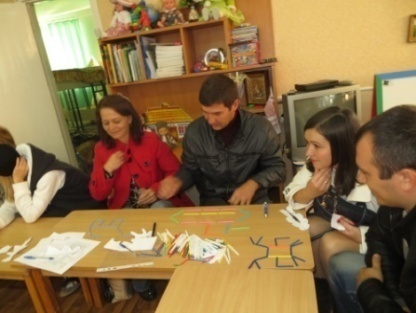 Діти раннього віку – наша допомога та турбота“ Формування першої сходинки соціалізації дітей раннього віку »
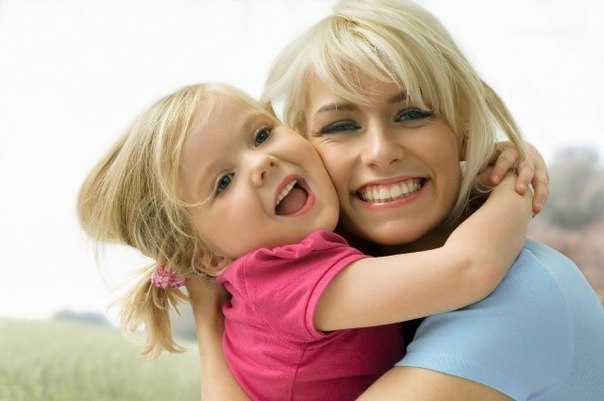 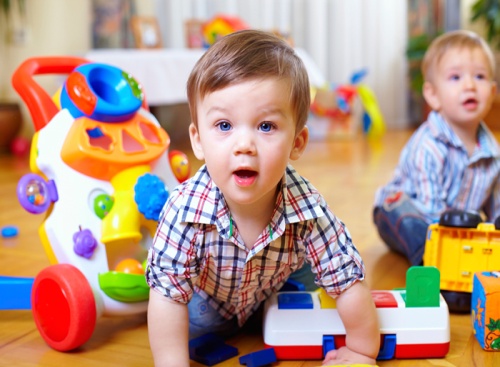 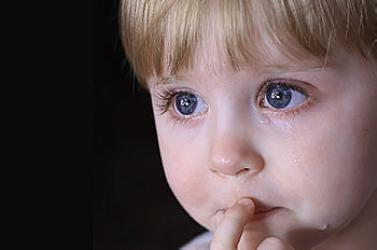 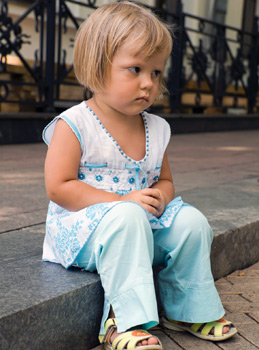 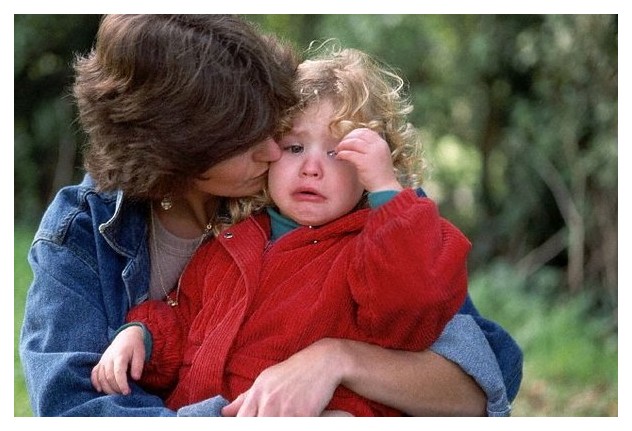 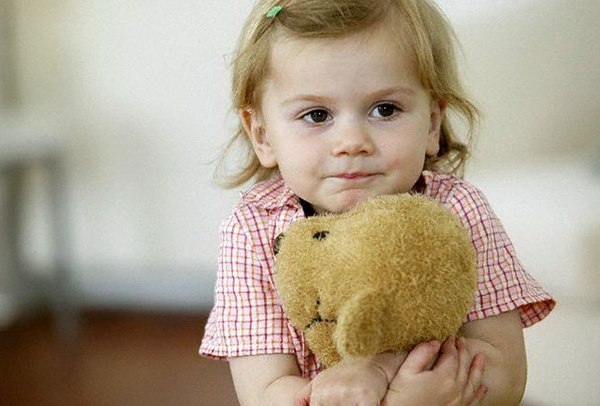 Емоційне благополуччя дитини в освітньому просторі дошкільного навчального закладу.
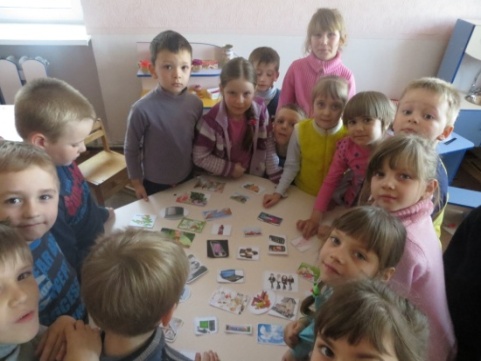 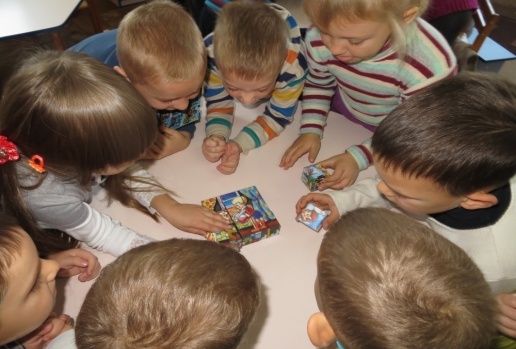 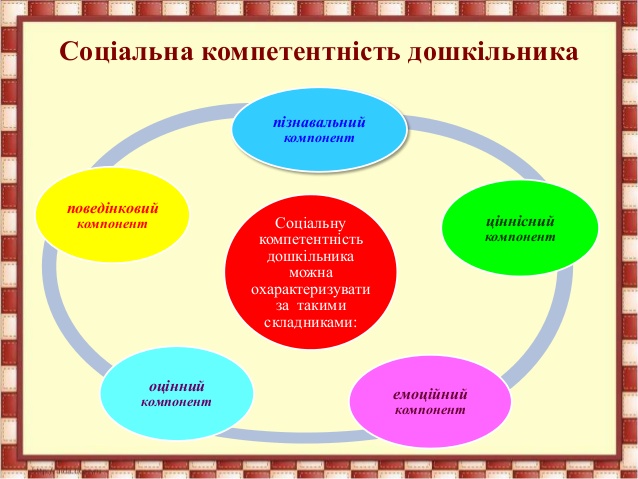 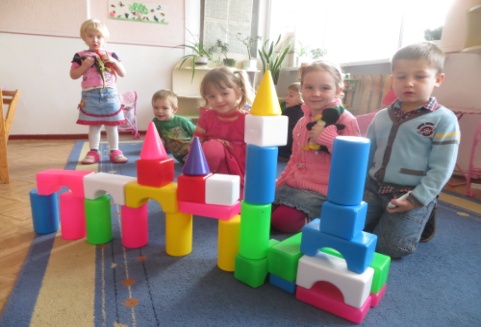 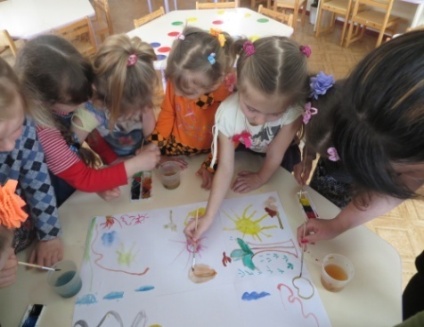 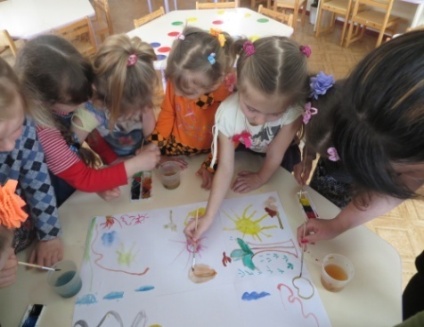 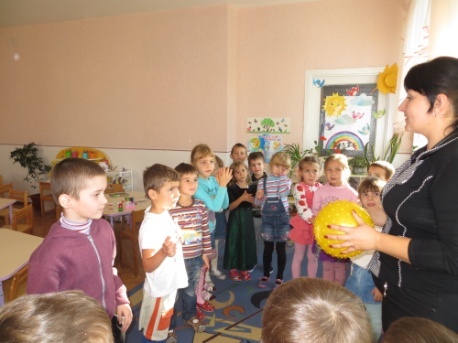 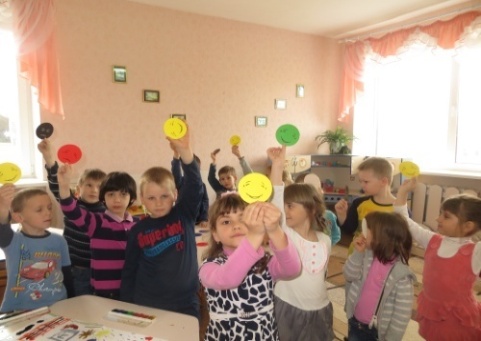